Министерство культуры и спорта Республики Казахстан
Қазақстан Республикасы Мәдениет және спорт министрлігі
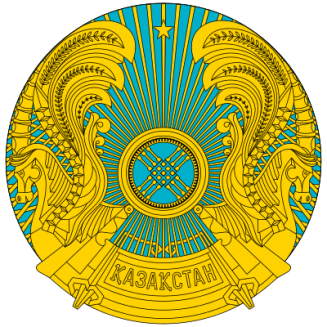 «Қазақстан Республикасының кейбір заңнамалық актілеріне дене шынықтыру және спорт мәселелері бойынша өзгерістер мен толықтырулар енгізу туралы» Қазақстан Республикасының Заң жобасы
2016 ж. Астана қ.
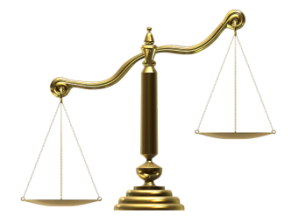 Заң жобасын әзірлеу үшін
 негіздемелер
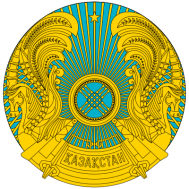 ДЕНЕ ШЫНЫҚТЫРУ ЖӘНЕ СПОРТ САЛАСЫНДАҒЫ СТРАТЕГИЯЛЫҚ ҚҰЖАТТАРДЫ ЖӘНЕ ТАПСЫРМАЛАРДЫ ІСКЕ АСЫРУ:
2016 жылғы 11 қаңтардағы Қазақстан Республикасы Президентінің Жарлығымен бекітілген Қазақстан Республикасының дене шынықтыру мен спортты дамытудың 2025 жылға дейінгі тұжырымдамасы;
Қазақстан Республикасы Үкіметінің заң жобалау жұмыстарының
2016 жылға арналған жоспары;
Спорт және дене шынықтыру саласындағы қаржыландыру жүйесін
одан әрі жетілдіру мәселелері бойынша хаттамамен бекітілген
Қазақстан Республикасы Премьер-Министрі орынбасарының 
2015 жылғы 12 қазандағы № 20-5/05-1294 тапсырмасы;
2
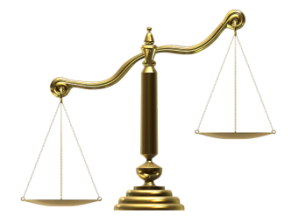 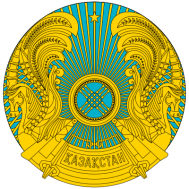 «Қазақстан Республикасының кейбір заңнамалық актілеріне дене шынықтыру және спорт мәселелері бойынша өзгерістер мен толықтырулар енгізу туралы» Қазақстан Республикасының Заң жобасы
Заң жобасымен мына Заңнама актілеріне өзгерістер мен толықтырулар енгізу көзделген :
2008 жылғы 4 желтоқсандағы Қазақстан Республикасының Бюджет кодексі;
«Дене шынықтыру және спорт туралы» 2014 жылғы 3 шілдедегі Қазақстан Республикасының Заңы
3
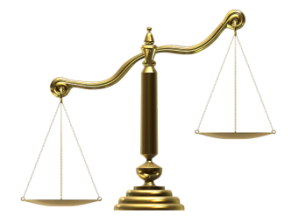 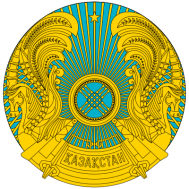 Заң жобасының негізгі мақсаты
4
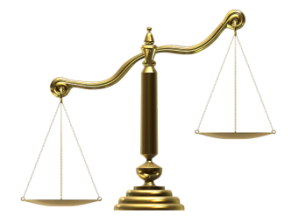 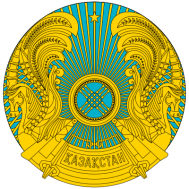 2015 жылы Қазақстан Республикасында  спорт түрлері
 бойынша бюджеттік қаржыландыруды нақты бөлу
5
* Әкімшілік шығыстарды есепке алмағанда
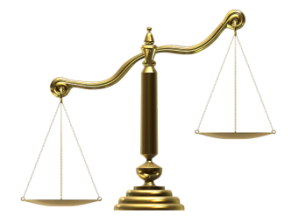 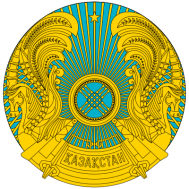 Өңірлерде спортты қаржыландыру
Жалпы бюджет - 67 768 млн.тг.
СҚО
1349
Ақмола облысы
3000
Қостанай облысы
2867
Павлодар облысы
4100
Астана қаласы
4176
БҚО
2509
ШҚО
4003
Ақтобе облысы
6500
Атырау облысы
3686
Қарағанды облысы
9223
Алматы облысы
2650
Қызылорда облысы
3405
Маңғыстау облысы
2368
Алматы қаласы
5990
ОҚО
7141
Жамбыл облысы
4802
6
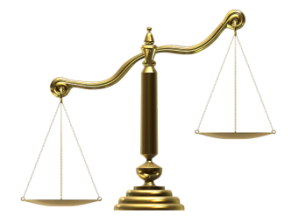 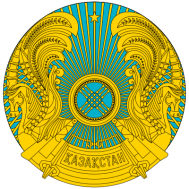 Саралау көрсеткіштерін айқындау
критерийлері
7
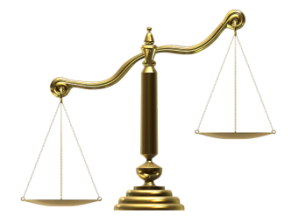 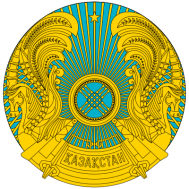 Заң жобасы бойынша негізгі ережелер
Заң жобасымен Қазақстан Республикасы Ұлттық Олимпиада комитетіне мемлекеттік тапсырманы алу және оған қатысу құқығы берілген

 Спорт түрлерін саралау, олимпиада, олимпиадалық емес және паралимпиада спорт түрлері ұғымдары бекітілген

 Заң жобасымен спорт және дене шынықтыру саласындағы мемлекеттік саясат, атап айтқанда, ұлттық, техникалық және қолданбалы спорт түрлерін ғана емес, сондай-ақ олимпиада, паралимпиада және олимпиадалық емес спорт түрлерін дамыту міндеттері толықтырылған
8
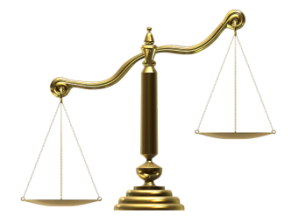 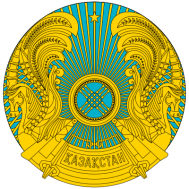 Заң жобасы бойынша негізгі ережелер
Уәкілетті органның құзыреті мынадай функциялармен толықтырылған:
аккредиттелген республикалық федерациялармен және жергілікті атқарушы органдармен бірлесе отырып, спорт түрлерінен, оның ішінде ұлттық, техникалық және қолданбалы түрлерi, бұқаралық спорт бойынша, сондай-ақ ардагер спортшылар арасында республикалық және халықаралық жарыстарды өткізу;
Қазақстан Республикасының аумағында және және оның шегінен тыс өткізілетін спорттық іс-шараларға дайындалу және қатысу кезеңінде спортшыларды, жаттықтырушыларды және дене шынықтыру мен спорт саласындағы мамандарды, барлық санаттағы әскери қызметшілер мен құқық қорғау және арнаулы мемлекеттік органдардың қызметкерлерін қамтамасыз етудің заттай нормаларын әзірлеу және бюджеттік жоспарлау жөніндегі уәкілетті органның келісуі бойынша бекіту;
9
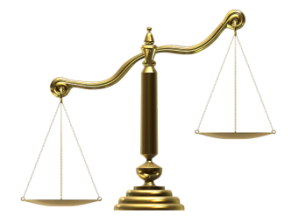 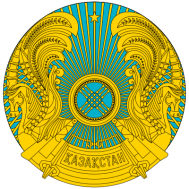 Заң жобасы бойынша негізгі ережелер
спорт түрлері бойынша Қазақстан Республикасы құрама командаларының бас жаттықтырушыларын және мемлекеттік жаттықтырушыларды - аккредиттелген республикалық спорт федерацияларының ұсынуы бойынша, лауазымға тағайындау және лауазымнан босату
олимпиадалық спорт түрлері бойынша - Қазақстан Республикасының Ұлттық олимпиада комитетімен келісуі бойынша 
паралимпиадалық спорт түрлері бойынша Ұлттық Паралимпиада комитетімен келісуі бойынша
10
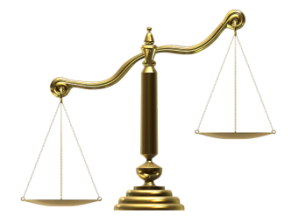 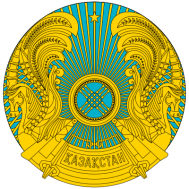 Заң жобасы бойынша негізгі ережелер
халықаралық және республикалық спорттық жарыстардың ережелерін (регламенттерін) келісу; 
Қазақстан Республикасының басым спорт түрлерінің тізбесін әзірлеу және бекіту;
Қазақстан Республикасында спорт түрлерін саралау қағидаларын әзірлеу және бекіту;
жергілікті атқарушы органдармен Қазақстан Республикасындағы басым спорт түрлерінің өңірлік тізбесін келісу.
11
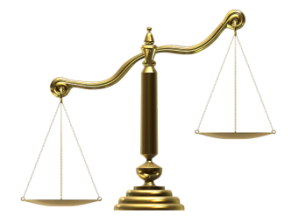 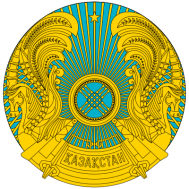 Заң жобасы бойынша негізгі ережелер
Облыстың, республикалық маңызы бар қалалардың, астананың жергiлiктi атқарушы органдарының құзыреттері келесі функциялармен толықтырылған:
аккредиттелген республикалық және (немесе) жергілікті спорт федерацияларымен бірлесе отырып, спорт түрлерi, оның ішінде ұлттық, техникалық және қолданбалы түрлері бойынша, бұқаралық спорт бойынша, сондай-ақ ардагер спортшылар арасында республикалық және халықаралық жарыстарды өткізуге қатысу;
әкiмшiлiк-аумақтық бiрлiк аумағында бұқаралық спортты және ұлттық спорт түрлерiн ғана емес, мүгедектер арасындағы спортты дамытуды қамтамасыз ету;
12
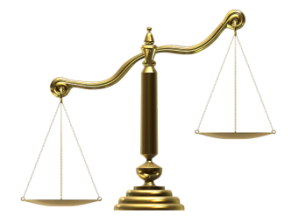 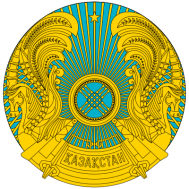 Заң жобасы бойынша негізгі ережелер
спорт түрлері бойынша Қазақстан Республикасының құрама командаларының (спорт түрлері бойынша ұлттық құрама командалардың) құрамына кіретін спортшыларға, олардың жаттықтырушыларына, сондай-ақ спорттың ойналатын түрлері бойынша Қазақстан Республикасы құрама командаларының (ұлттық құрама командалардың) құрамында өнер көрсететін спортшыларға, олардың жаттықтырушыларына және клубтық командалардың жетекшілеріне ай сайынғы ақшалай үлес төлемдерінің мөлшерлерін әзірлеу және бекіту;

спорттың басым түрлерінің өңірлік тізбесін әзірлеу және дене шынықтыру және спорт саласындағы уәкілетті органмен келісу бойынша бекіту.
13
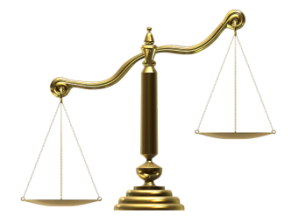 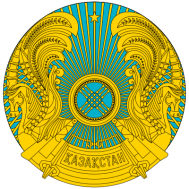 Заң жобасы бойынша негізгі ережелер
Заң жобасымен аккредиттелген республикалық және (немесе) өңірлік спорт федерацияларының, Халықаралық Азия кеңесінің, Ұлттық Олимпиада комитетінің және Ұлттық Паралимпиада комитетінің тануымен шектеліп, «Спорт-Аккорд» халықаралық конвентімен тану алып тасталды

 Қазақстан Республикасы құрама командаларының бас жаттықтырушылары мен және олимпиадалық спорт түрлері бойынша мемлекеттік жаттықтырушыларды лауазымға тағайындауға және лауазымнан босатуға келісу құқығын беру бөлігінде ҚР Ұлттық Олимпиада комитетінің рөлі күшейтілген

 Заң жобасымен жаттықтырушыларды және спорт төрешілерін аттестаттау бойынша құқықтық коллизийлер жойылған
14
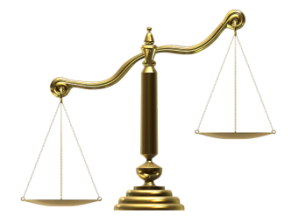 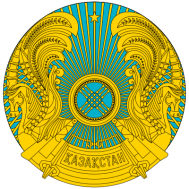 Халықаралық тәжірибе
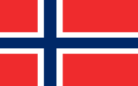 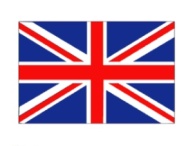 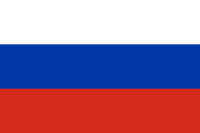 Норвегия

Қаржыландыруға арналған іріктеу критерийлеріне сәйкес  мемлекеттік қаржыландыру жүзеге асырылады.
  10 аса іріктеу критерийі бар, олардың құрамына халықаралық жарыстардағы, Олимпиада ойындарындағы табыстар, спорт түрлері бойынша спортшыларды дамыту бойынша әзірленген бағдарламаның болуы, біліктілігі жоғары спортшыларға арналған бағдарламаның болуы (қазіргі олимпиада чемпиондары), дарынды спортшыларды дамыту бағдарламасының болуы (әлеуеті жоғары спортшылар), халықаралық жарыстарға қатысу бағдарламасының болуы, халықаралық сайыстарға қатысу бағдарламаларының болуы, спортшыларды дамыту бағдарламасы шеңберінде қойылған мақсаттарға жетудің сапасы мен шынайылығы, қажетті кадр құрамының, инфрақұрылымның болуы, федерация қызметінің табыстылығы, елдегі спорт түрімен шұғылданушылар саны кіреді.
Іріктеудің негізгі критерийі спортшыларды дамыту бағдарламасы шеңберінде қойылған мақсаттарға қол жеткізудің сапасы мен нақтылығы болып табылады
Ұлыбритания

 Ұлыбританияның спорт федерациялары «Әлемдік нәтижелерге қол жеткізу бағдарламасы» бағдарламасы шеңберінде қаржылық қолдау алады, қаржыландыру тек олимпиадалық және паралимпиадалық спорт түрлерінің федерацияларын қамтамасыз етеді.

Іріктеудің басты критерийі федерациялар мен олардың спортшыларының екі бағыт бойынша спорт жетістіктері болып табылады:
«Пьедестал», аталған бағыт бойынша спорт жетістіктерінің көрсеткіштерімен жоғары спорт түрлерін дамыту үшін үлкен қаражат бөлінеді;
«Әлеуетті чемпиондар»,аталған бағыт Олимпиада ойындарына қатысуға жоғары әлеуетке ие спорт түрлерін қаржыландыруды болжайды
Ресей федерациясы

 Спорт федерациялары қаражатты бюджеттік жоспарлау және бөлу жүйесіне қатысады.

 Спорт федерациялары Олимпиада комитетімен, Паралимпиада комитетімен өзара іс-қимылда спорттық даярлықты жүзеге асыратын ұйымдарға қоғамдық бақылауды жүзеге асыруға уәкілетті.

 Дене шынықтыру және спорт саласындағы атқарушы биліктің ведомстволық бағынысты ұйымдарының спортшылары мен жаттықтырушыларын спорттық іс-шараларға жіберу бүкілресейлік спорт федерацияларының өтінімдеріне сәйкес жүзеге асырылады. Бұл ведомстволық бағынысты ұйымдардың қарап шешуі бойынша бюджеттік қаражатты жұмсауға жол бермейді
15
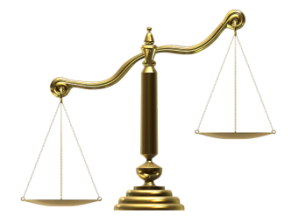 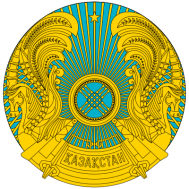 Халықаралық тәжірибе
Германия 

Германияда мемлекет Ұлттық олимпиада комитетіне ол жүзеге асыратын бағдарламалар мен іс-шаралар жоғары білікті спортшыларды даярлау үшін орталықтарды салу, олимпиада ойындарының жаттығу жиыны және оған қатысу және т.б. сияқты жалпы мемлекеттік мәнге ие болса қолдау көрсетеді.

 Олимпиада ойындарына дайындалу және қатысу мемлекеттік емес қаржы көздерінен «Неміс спортына көмек» қорының  есебінен қаржыландырылады.

 Спортшыларға көмек көрсету өтінімдерін спорт түрлері бойынша федерациялар береді, оның үстіне көмектесуді алуда басым құқық олимпиада құрамына кандидаттар ие.

 Қордан қаржылық көмек алуға үміткер спортшылар үш санатқа бөлінген: «С» (юниорлар), «В» (перспективалы спортшылар) және «А» (элита). Жәрдемақылар мөлшері осы жіктемеге сәйкес ерекшеленеді
Франция

 Спорт федерациялардың мүдделлерін Ұлттық олимпиада комитеті және спорт комитеті білдіреді. Осы ұйымдар спортты қаржыландыру бойынша мемлекеттік қорларды бірлесіп басқаруды жүзеге асырады.

 Спортты мемлекеттік қаржыландыру үш құрамды бөліктен тұрады: тікелей мемлекеттік қаржыландыру (орталық), Ұлттық спортты дамыту қоры арқылы жанама мемлекеттік қаржыландыру (спорт лотереяларын сату, қалалық тотализатор және сусындарға салатын салықтан табыс арқылы), сондай-ақ муниципалитеттер және басқа жергілікті басқару органдары арқылы орталықсыздандырылған мемлекеттік қаржыландыру.

 Спорт түрінің танымалдығын айқындаудың негізгі критерийлері – белгілі бір спорт түрімен айналысқан кезде федерациядан сатып алынған спорт федерациясының мүшелік билеті. Билеттерді сатудан түсетін табыс тиісті спорт түрінің жалпы бюджетін құрайды
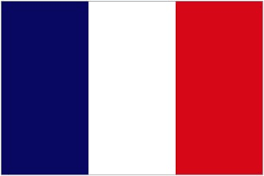 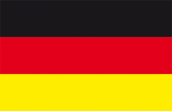 16
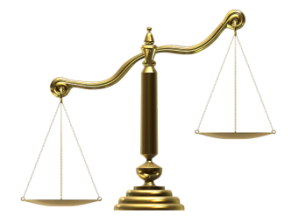 Заң жобасы қабылданған жағдайда болжамды құқықтық және әлеуметтік-экономикалық салдары
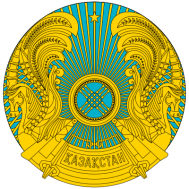 Заң жобасы қабылданған жағдайда Қазақстан Республикасында Қазақстан үшін дәстүрлі болып табылатын және халықаралық деңгейде жоғары спорт нәтижелерін алып келетін спорт түрлерін республикалық және облыстық деңгейлерде объективті және дербес бөлінуіне кепілдік беретін спортты қаржыландырудың жеке моделі әзірленеді
 Заң жобасын қабылдау теріс әлеуметтік-экономикалық және/немесе құқықтық салдарларға әкеп соқтырмайды
 Заң жобасын қабылдау мемлекеттік шығыстарды ұлғайтуға не мемлекеттік кірістердің қысқаруына әкеп соқтырмайды
17
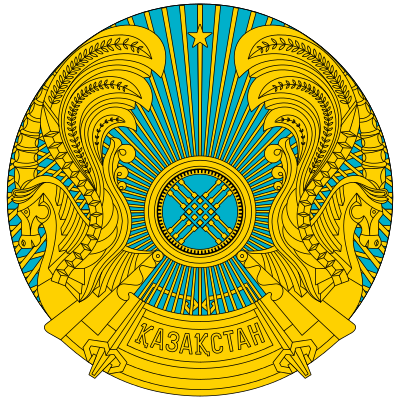 Назарларыңызға рахмет!
18